Digital Circuits & Logic Design
Spring, 2025
1
Introduction
What is this course about?

Why we need to take this course?

Announcement
2
Digital Circuits
A green LED display turns on if all three gears are properly extended 
A red LED display turns on if any of the gears fail to extend properly prior to landing
3
Logic Design
4
Boolean Algebra for Circuit Simplification
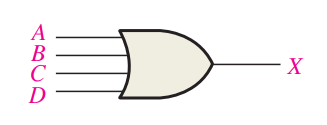 5
Course Outline
“Digital” concepts
Number systems and codes
Boolean algebra
Simplification of logic functions
Design and analysis of 
Combinational logic
Sequential logic
Storage
ADC/DAC
Basics of Integrated Circuits
Introduction
What is this course about?

Why we need to take this course?

Announcement
7
Systems (e.g., computers)
Functional Units 
(e.g., Registers, Memories, Arithmetic units, etc.)
Gates and Flip-Flops
Circuits
Prerequisite for Computer Architecture
Basic Computer Architecture Example
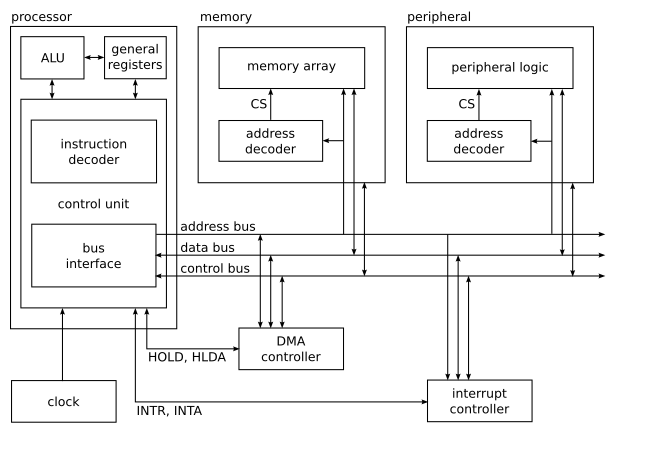 9
You can become an Inventor!
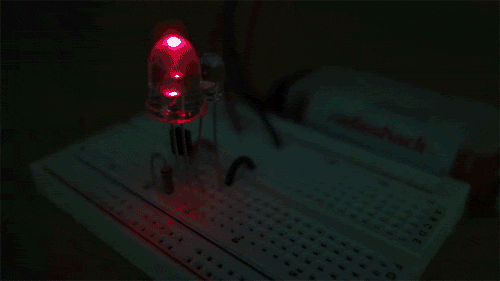 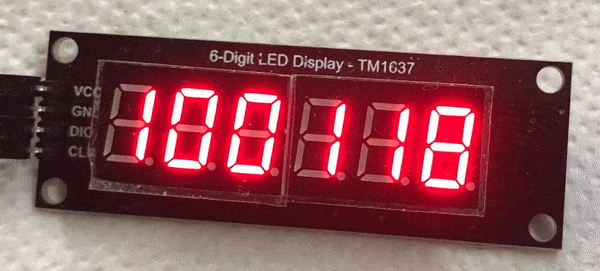 10
Explore Your Potential
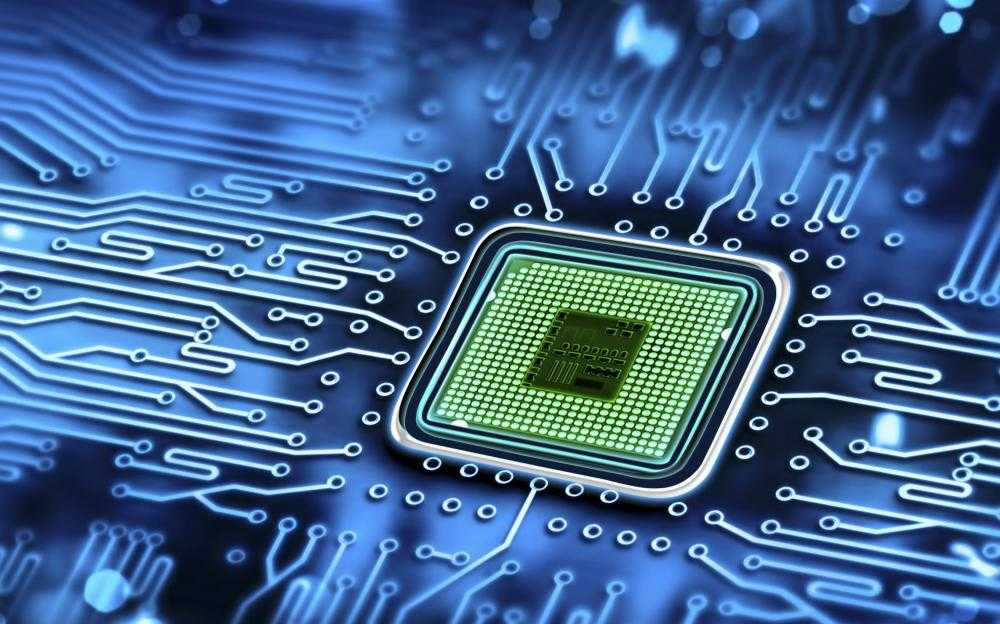 11
Introduction
What is this course about?

Why we need to take this course?

Announcement
12
Digital Circuits
Instructor: Qianyi Huang (黄倩怡)

Affiliation: CSE of SYSU

Email: huangqy89@mail.sysu.edu.cn

Office: 529F, Guangzhou Supercomputing Center, East Campus
13
Teaching Assistant
Jilong Du (杜纪龙)
dujlong@mail2.sysu.edu.cn
Zilin Ye (叶子林)
yezlin5@mail2.sysu.edu.cn

They are responsible for homework grading, Q&A, etc
14
References
Book
T. L. Floyd, Digital Fundamentals, Eleventh Edition, Pearson
数字电路技术 (第十一版), 托马斯·弗洛伊德
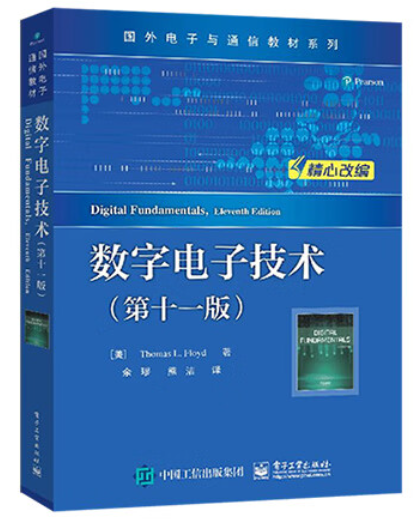 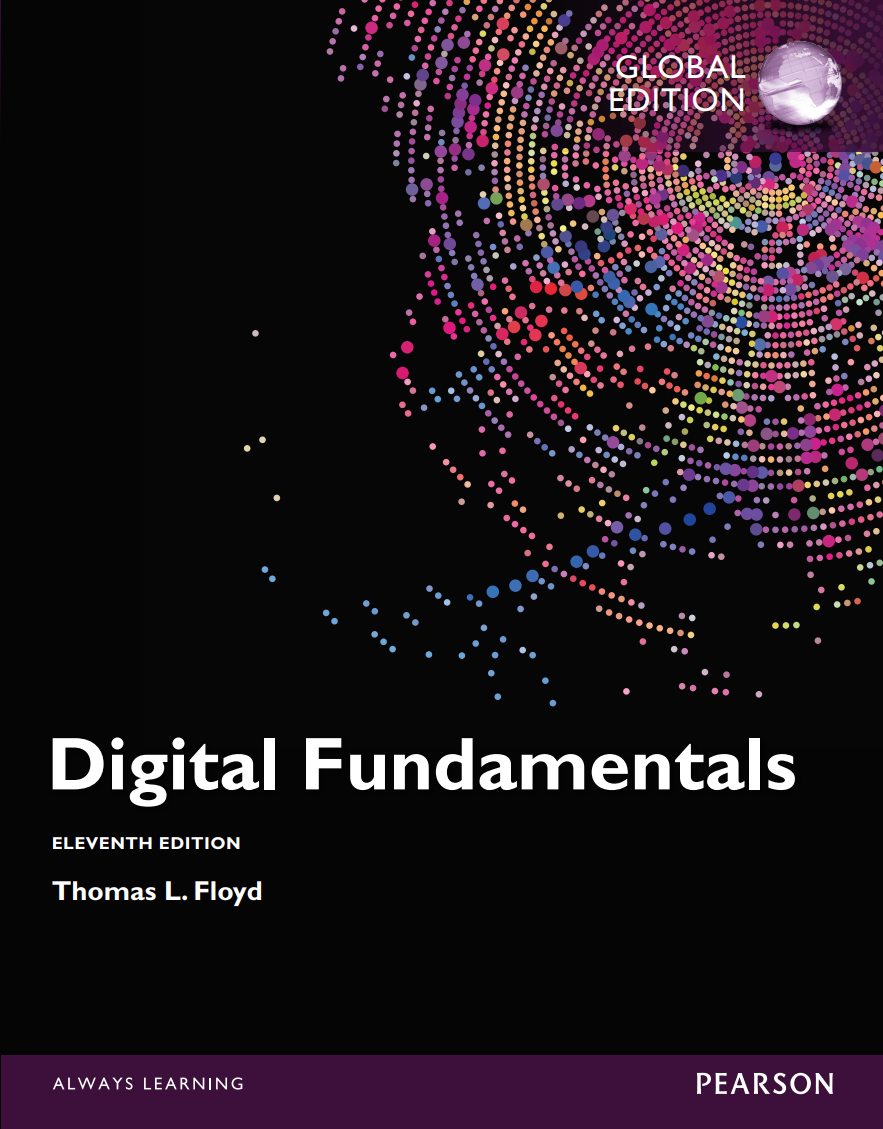 15
Course Website
huangqy89.github.io/dc-2025

Lecture notes
Assignment
Laboratory
Textbook

Password: dc-2025
16
Schedule
Class Lecture: 
Second Teaching Building: 2306 (Tuesday, 14:20 – 16:00, Week 1-17)
Second Teaching Building: 2306 (Thursday, 14:20 – 16:00, Week 1 to Week 9)
Quiz 
Final Exam
Lab Section
Thursday, 19:00-21:35, Week 7-17
丰盛堂丰C503
17
Grading Policy
Regular grades 40%
Homework: 35% 
Quiz : 5%
Absence: -1 per time
Answer questions correctly: +1 per time

Final Exam 60%
18
Suggestions
Understanding is everything!
Do the reading carefully! 
Do all the homework carefully (No plagiarism)!
Make sure you’ve mastered the skills outlined at the end of each chapter  
If you’re struggling, get help from the instructor & TAs
19